Виберемо в просторі довільну площину 
 (її  називають площиною проекцій)
і будь-яку пряму a∩ (вона задає напрямок паралельного проектування
а
А

Проведемо через точку А пряму, паралельну прямій а.
Точка А1 перетину цієї прямої з площиною і є проекція точки А на площину . Точку А ще називають прообразом, а точку А1 – образом. Якщо А, то А1 співпадає з А.
А
а
А     А1
А1

Проектування
A
а
α – площина проекцій
а –  проектуюча пряма
A1 – проекція точки A на  площину α
A1
α
Види проектування
центральне
паралельне
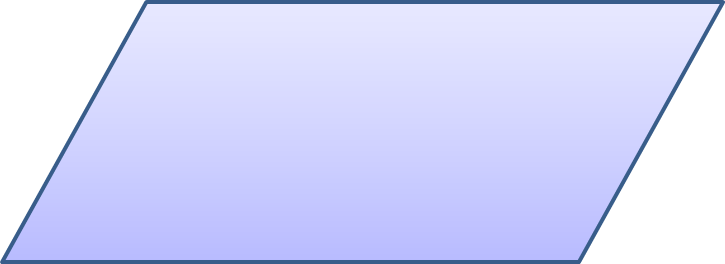 α
α
Паралельне проектування
ортогональне проектування
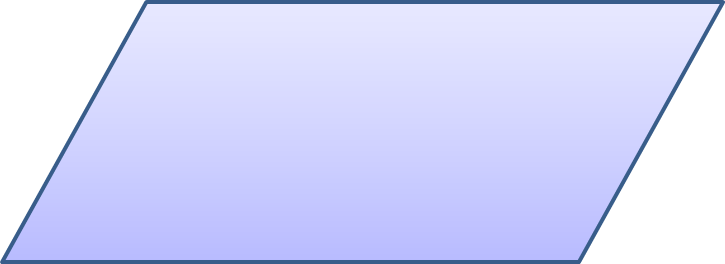 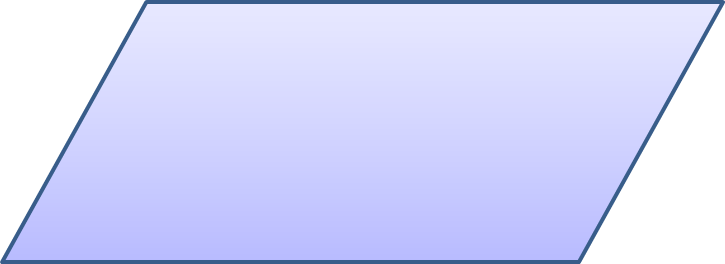 α
α
Розглядаючи будь-яку геометрчну фігуру
 як множину точок, можно побудувати
 в заданій площині проекцію даної фігури.
а
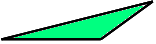 
Таким чином можна отримати
 зображення будь-якої плоскої або 
просторової фігури на площині.
Зауваження 1. При паралельному проективанні не вибирають напрамок паралельного проектування паралельно площині проекції.
а
А

Зауваження 2. При паралельному проектуванні плоских фігур не вибирають напрямок паралельного проектування паралельно площині, якій належить ця плоска фігура.
B
а
А
C
Отримана при цьому
 проекція не відтворює
 властивості 
даної плоскої
 фігури.
B’
C’
А’

Зауваження 3. Якщо напрямок паралельного проектування перпендикулярний площині проекцій, то таке паралельне проектування називається ортогональним проектуванням.
B
а
АА1IIВВ1 IIСС1
А
C
А     А1
В     В1
С      С1
А’
C’
B’

Зауваження 4. Якщо площина проекції і площина, в якій лежить дана фігура паралельні (||(АВС)), то отримане  при цьому зображення дорівнює праобразу.
B
а
А
C
B’
А’
C’

Властивості 
паралельного
 проектування
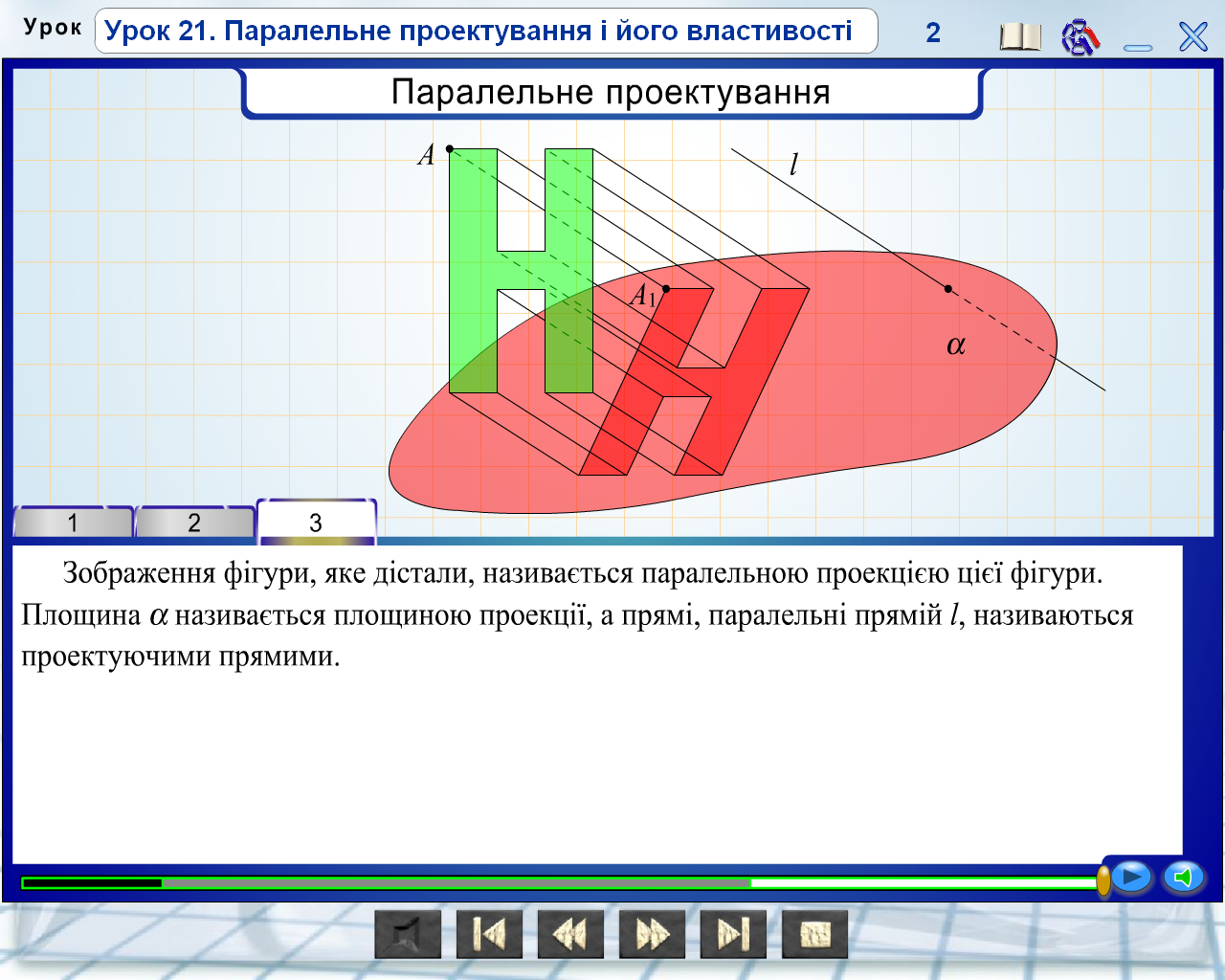 1) паралельність прямих (відрізків, променів) зберігається;
B
а
D
A
C
B1
D1
A1
C1

2) відношення довжин відрізків, що лежать на паралельних або на одній прямій зберігаються;
B
а
М
D
A
C
B1
М1
D1
A1
C1

Якщо  АВ=2CD, то А1В1=2C1D1  або
3) Лінійні розміри плоских фігур
 (довжини відрізків, величини кутів)
 не   зберігаються .
B
а
C
β
A
C’
β’
A’
B’

Властивості 
паралельного проектування
Зберігаються:
Не зберігаються:
15
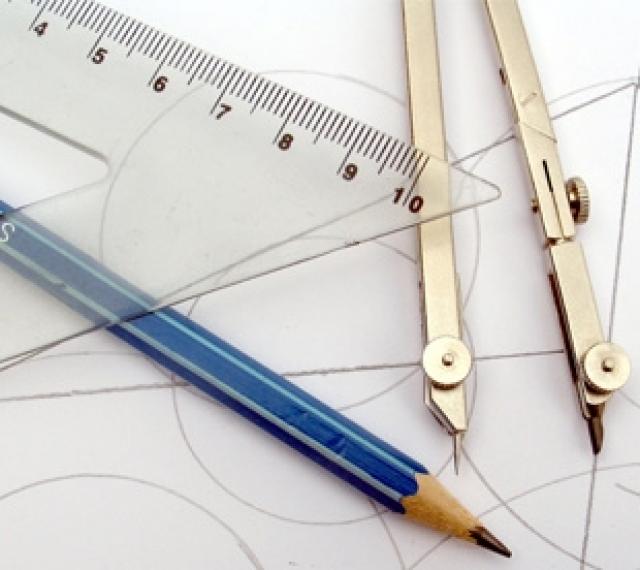 Зображення 
плоских та просторових 
фігур
 у стереометрії
Розглянуті властивості паралельного проектування дають змогу наочно зображати просторові фігури на площині
Зображенням фігури                             називається будь-яка фігура, подібна до паралельної проекції даної фігури на деяку площину.
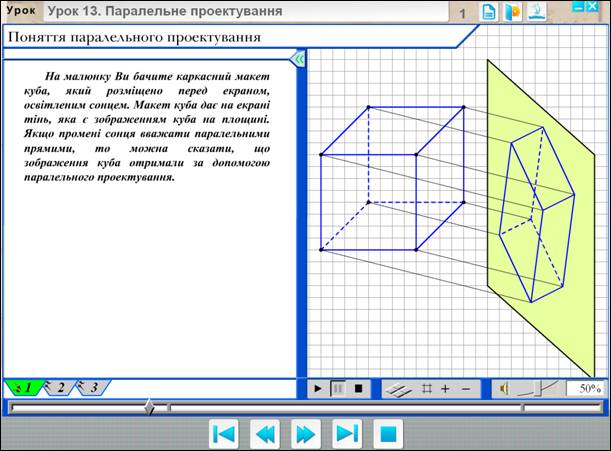 Фігура в просторі
Її зображення на площині
Довільний трикутник
Довільний трикутник
Прямокутний трикутник
Довільний трикутник
Довільний трикутник
Рівнобедрений трикутник
Фігура в просторі
Її зображення на площині
Рівносторонній трикутник
Довільний трикутник
Довільний  паралелограм
Паралелограм
Довільний  паралелограм
Прямоугольник
Фігура в просторі
Її зображення на площині
Квадрат
Довільний  паралелограм
Довільний  паралелограм
Ромб
Трапеція
Довільна трапеція
Фігура в просторі
Її зображення на площині
Рівнобічна трапеція
Довільна трапеція
Прямокутна трапеція
Довільна трапеція
Круг (коло)
Овал (еліпс)
Задачі
1. На зображенні рівностороннього 
  трикутника побудуйте зображення його центра.
2. Побудуйте зображення ромба з кутом 120° та зображення висоти ромба, яку проведено з вершини цього кута.
3. Побудуйте зображення рівнобічної   трапеції з основами 3 і 9 см та  зображення її висоти.
4. На зображенні   трикутника побудуйте зображення його медіан.
5. Чи може паралельна проекція паралелограма бути трапецією?.
6. Дано паралельну проекцію  трикутника. Чим є проекція середньої лінії трикутника?
7. Точки А1 і В1 – проекції точок А і В на площину α. Пряма АВ перетинає цю площину в точці С (див.рис.) Знайдіть довжину відрізка АВ, якщо АА1=18см, ВВ1= 12 см, АС= 12 см
А
В
С
А1
В1
Побудуємо зображення правильного шестикутника
B
C
B
C
K
N
D
A
N
K
D
A
O
O
F
E
F
E
Розіб’ємо правильний шестикутник на: прямокутник FBCE і два рівнобедрених ΔFAB і ΔCDE. Побудуємо: 
1) зображення прямокутника FBCE – довільний паралелограм FBCE.
А де ж  точки A і D?
 Пригадаємо властивості правильного шестикутника: 
1) вершини лежать на прямій, що проходить через центр прямокутника і паралельній сторонам BC і FE; 
2) OK=KD і ON=NA.
2) знаходимо на зображенні точку О і проводимо через неї пряму, 	паралельну BC і FE, отримаємо точки N  і K;
3) відкладаємо NA=NO і KD=KO (A і D - вершини правильного шестикутника).
B
B
C
A
A
C
E
D
E
D
Побудуємо зображення правильного п’ятиrуnника.
Підказка: розіб’ємо фігуру на дві частини – рівнобічну трапецію і рівнобедрений трикутник, а потім скористаємося властивостями цих фігур і властивостями паралельного проектування.
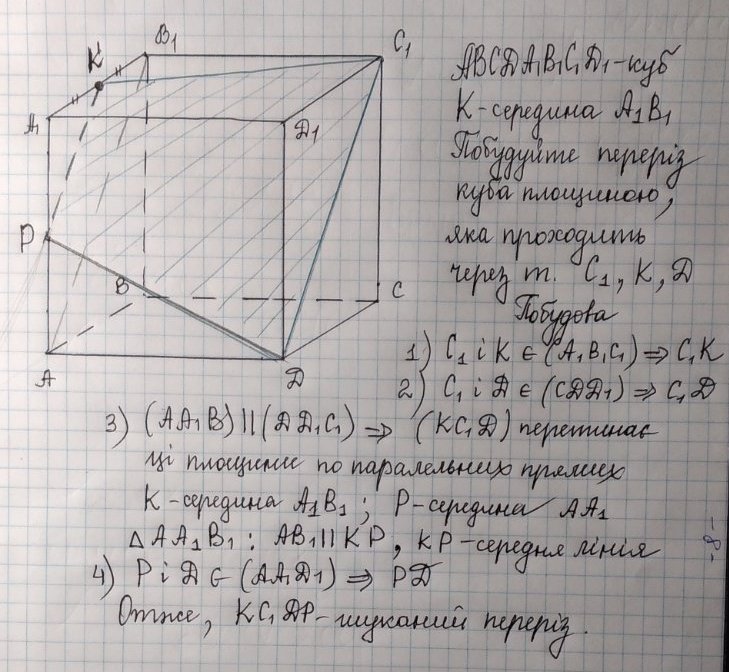 Задача
5. Дано куб ABCDA1B1C1D1. Побудуйте переріз 
куба площиною, яка проходить через дані 
точки: а) С1, К, D; де точка К — 
середина А1В1. З'ясуйте, яка фігура
 утвориться в перерізі.